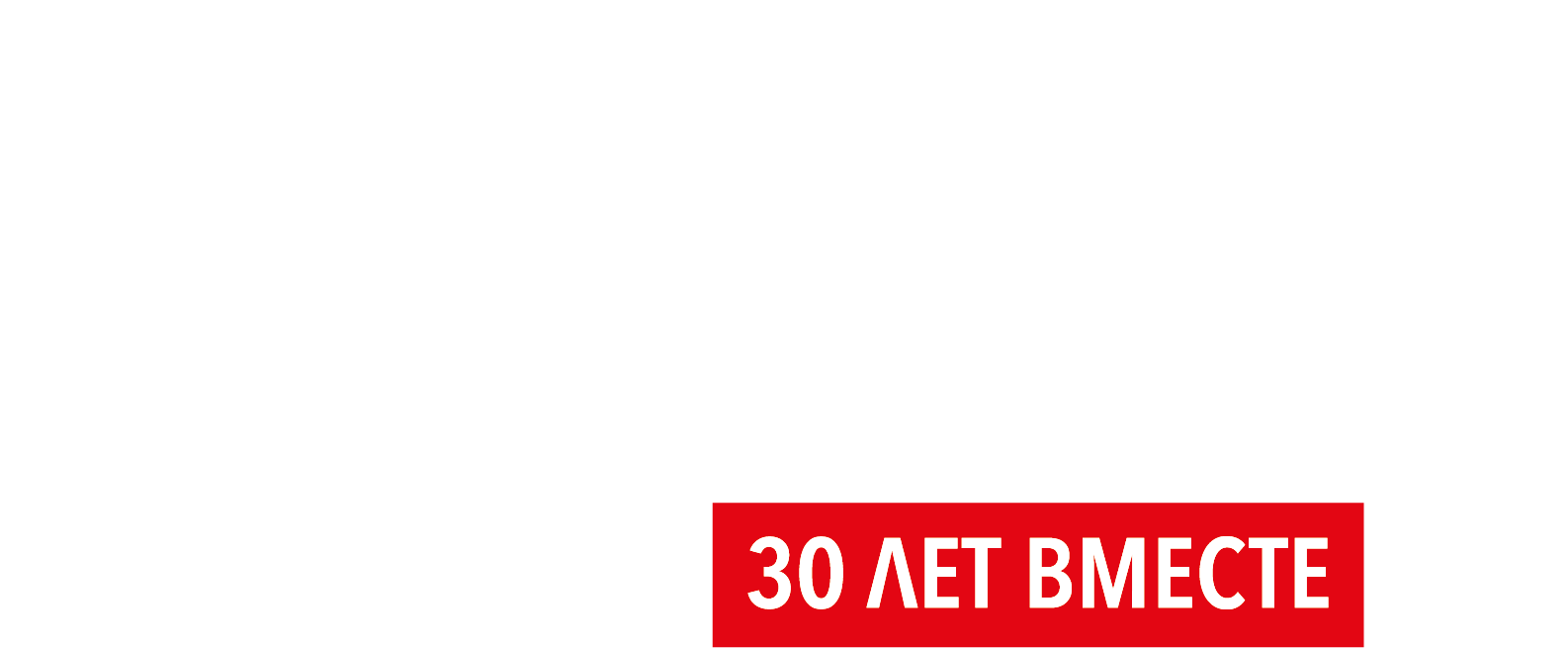 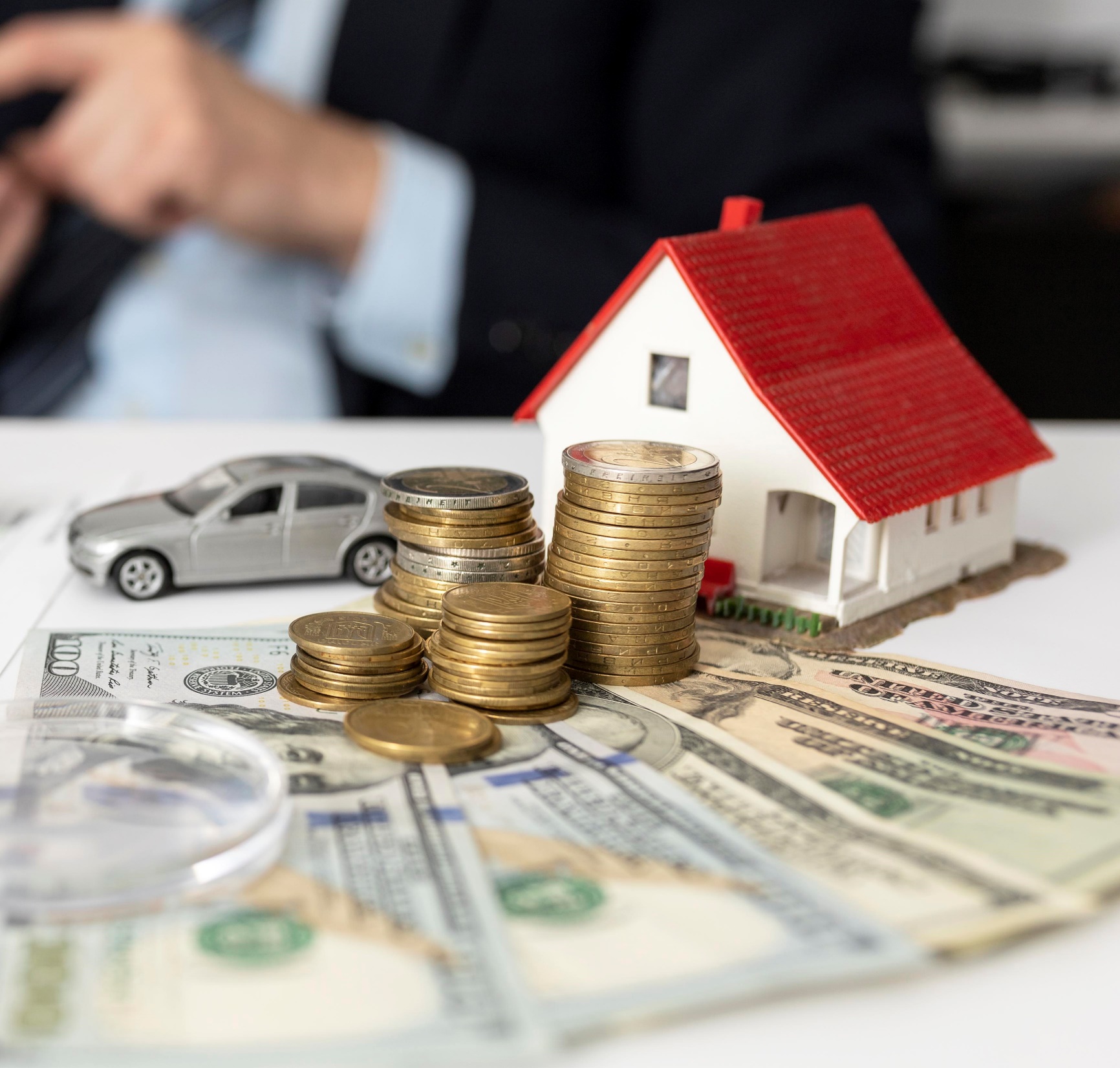 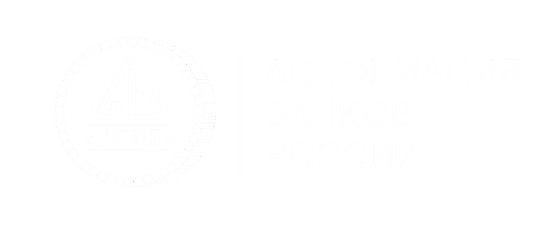 Комитет по наличному денежному обращению
Обеспечение наличными деньгами в регионах
Алексей Войлуков
Вице-президент Ассоциации банков России
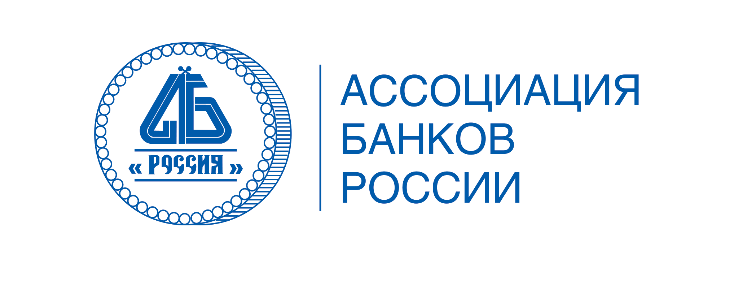 Обеспечение банкнотами
97% кредитных организаций -
считают ситуацию с обеспечением банкнотами в регионах оптимальной.


Проблемы:
неудовлетворительное качество банкнот;
необеспечение банкнотами;
неполучение купюр по заявке.
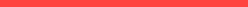 2
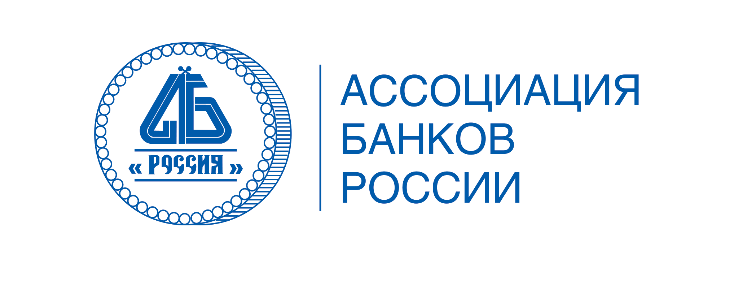 Обеспечение монетами
78% кредитных организаций -
считают ситуацию с обеспечением монетами в регионах оптимальной.


Проблемы:
нехватка монет номиналом менее 1 рубля;
реализация монеты, которую Банк России не принимает.
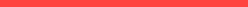 3
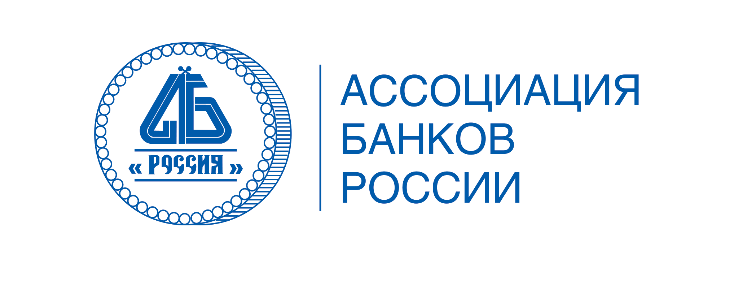 Сложности в связи с закрытием РКЦ
80% банков - закрытие близлежащих РКЦ в ближайшие 3 года приведет к возникновению сложностей:
сложности с направлением на экспертизу, сдачей сверхлимитных остатков наличных денег, изъятием из обращения ветхих и поврежденных банкнот и дефектной монеты;
 увеличение временного интервала между отправкой наличности в РКЦ и зачислением средств на корсчет банка.
рост затрат кредитных организаций;
увеличение времени на транспортировку;
замедление налично-денежного оборота;
увеличение сроков исполнения заявок клиентов;
4
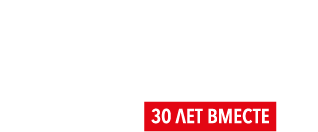 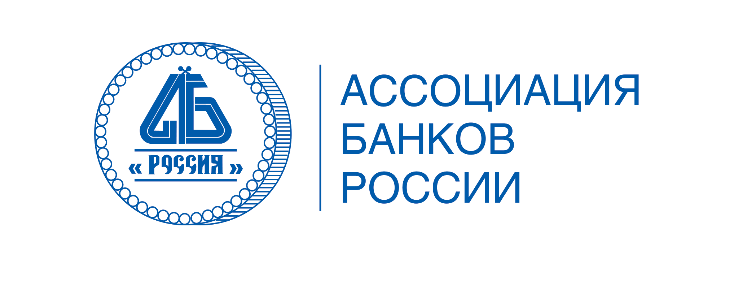 Пути решения
пересмотр подходов к закрытию РКЦ, организация необходимой инфраструктуры
создание кассовых центров по обработке наличных денег, многофункциональных центров в удобном месторасположении
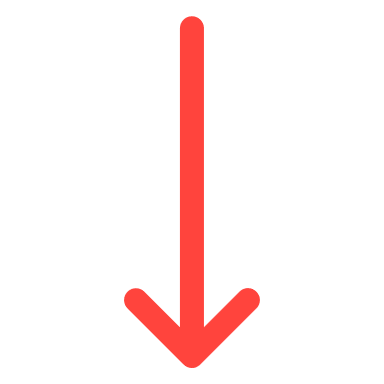 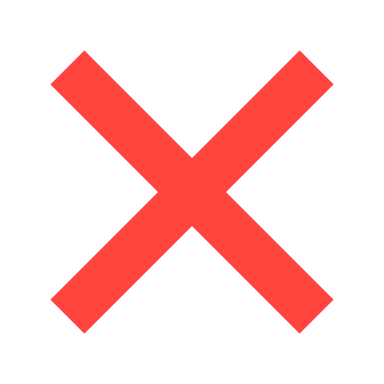 увеличение количества кредитных организаций с правом хранения денег ЦБ
контроль за тарифами кредитных организаций, которым будут переданы функции хранения денег ЦБ
развитие банкоматной сети за счет передачи банкоматов на централизованное обслуживание
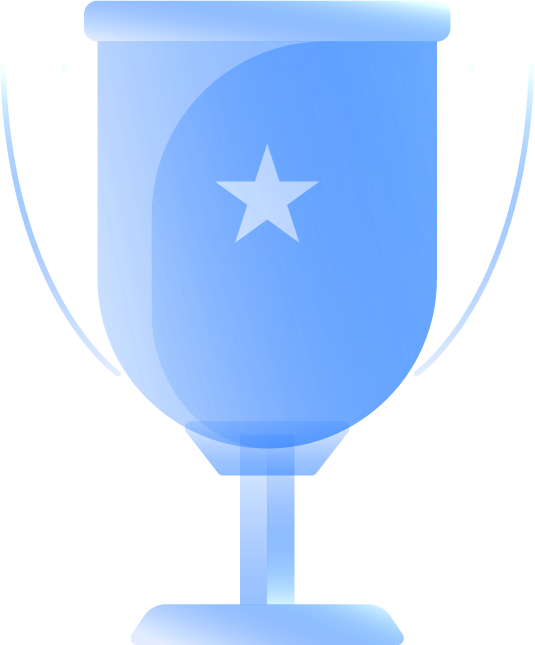 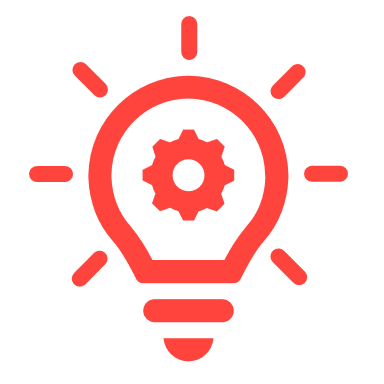 5
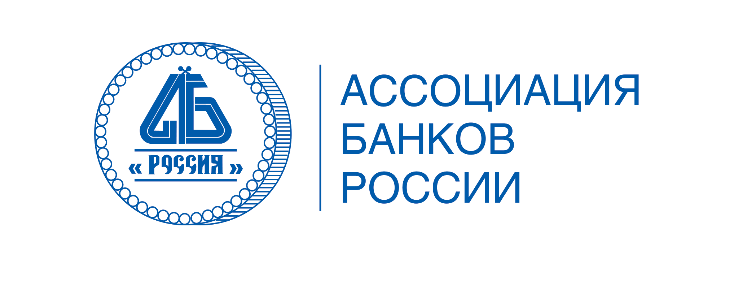 Передача функций РКЦ кредитным организациям
по мнению 66,7% банков решит проблему обеспечения наличными в регионах
расположение играет важную роль и от него будет зависеть достаточность данной меры;
 может негативно сказаться на деятельности региональных банков, монополии крупных банков.
6
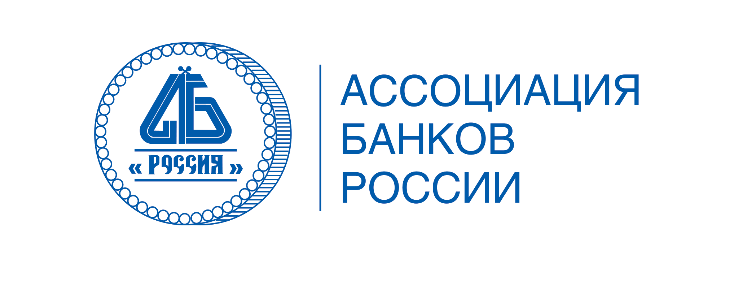 Передача функций РКЦ кредитным организациям
Может вызвать сложности:
обеспечение полноты покрытия по регионам;
дополнительные расходы по обеспечению удаленных офисов;
достаточность сумм, оперативность и своевременность получения банкнот или монет;
пересмотр вопроса инкассации, заключение новых договоров;
приоритет собственных интересов банка перед интересами регионального банка.
высокая стоимость услуг;
7
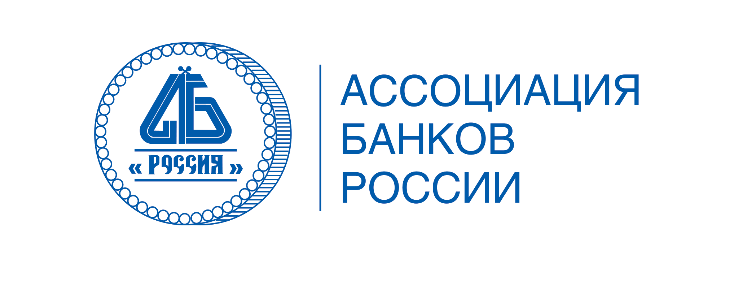 Сложности при организации КИЦ в офисе банка
не готовность банков подкрепляться наличными деньгами на платной основе;
длительный процесс и высокие затраты на организацию хранения денежной наличности Банка России в КИЦ;
рост затрат на перевозку денежной наличности;
короткие сроки направления денежной наличности на экспертизу.
8
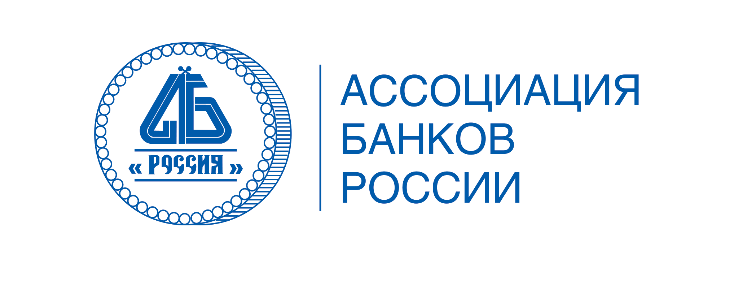 Достаточность планируемого количества кассовых подразделений
70% респондентов считают, что 60 кассовых подразделений недостаточно для покрытия всей страны
не должно быть количественных ограничений со стороны Банка России
9
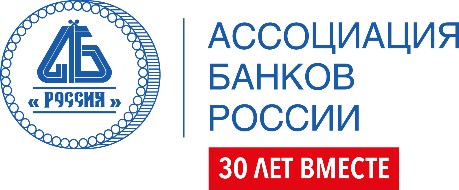 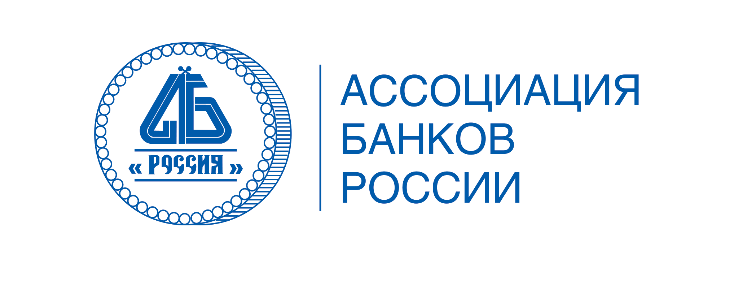 Критерии определения количества подразделений
Стоимость услуг
Оборот наличных денег в регионе
Географическое положение
Обеспечение безопасности
Кассовые мощности
Расстояние
Доступность удаленных населенных пунктов
Длительность и частота совершаемых операций
Социальные факторы в регионе (возраст, занятость)
10
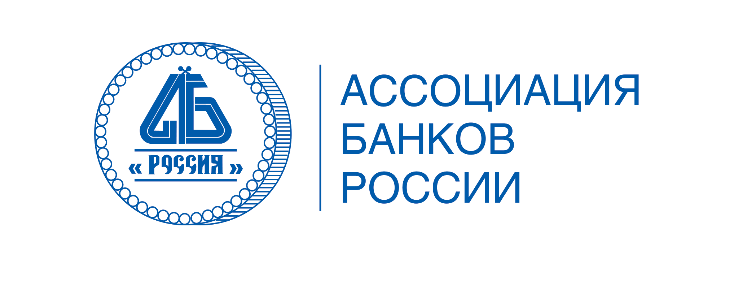 Альтернативное решение
создание кассовых центров по обработке наличных денег
создание региональных кассовых хабов
66% опрошенных поддерживают
11
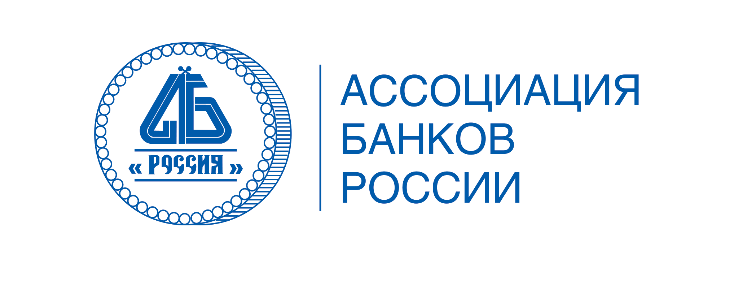 Функции регионального хаба
Обслуживать единую банкоматную сеть;
Осуществлять хранение денег и ценностей;
Являться кассой пересчета;
Осуществлять экспертизу денег;
Осуществлять полный набор операций с наличностью.
Являться монетной площадкой;
12
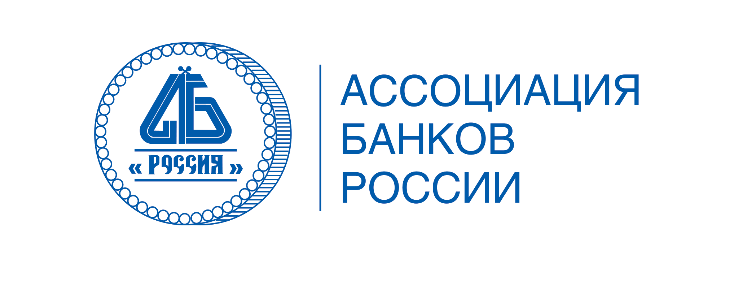 Пути снижения расходов
принятие функций РКЦ;
создание единых кассовых центров на несколько кредитных организаций;
применение полного аутсорсинга в части инкассации, перевозки и пересчета наличных денег;
использование устройств рециркуляции денежной наличности;
неограниченное число кредитных организаций, работающих с наличными деньгами, принадлежащими Банку России;	
пересмотр режима контроля за порядком совершения кредитными организациями операций с наличными деньгами, принадлежащими Банку России;
13
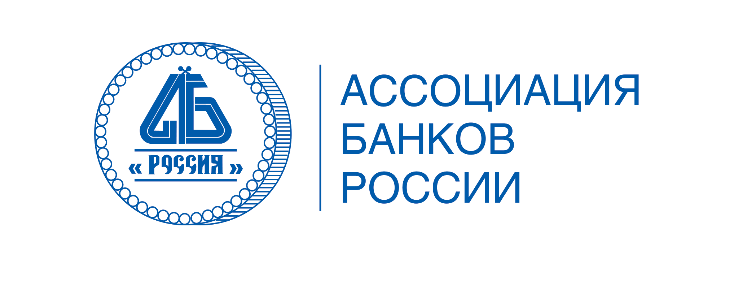 Пути снижения расходов
возможность сдавать и получать денежную наличность бесплатно;
создание единой банкоматной сети;
обмен денежной наличностью между кредитными организациями без участия Банка России на общей площадке;
продление времени кассового обслуживания банков;
повышение качества банкнот;
сохранение РКЦ в крупных городах;
активное внедрение, продвижение безналичных расчетов;
модернизация работы монетных площадок Банка России.
14